Department of
Environmental Studies
Academic Audit 2023-25
Bharati College, University of Delhi
1
Content
01
02
03
04
05
06
07
08
09
10
11
12
Vision
Total faculties
H Index
Student of different courses Subjects offered
Faculty Profile
Resource Mobilisation
Total Publication
Activities Organised
Achievements-(Conference/seminar)
Students Progression, Awards
Innovative pedagogy/Best Practices
Weakness of the Department
Future Plan
2
Vision
Aims to foster environmental awareness, education and action towards sustainability.
01
Introduce the Department. Provide a quick background and rationale. Briefly share its overall scope as well as expected outcomes.
To develop skill, knowledge and changing attitude towards mindful consumption and conservation
02
Providing scientific and practical understanding of Natural systems and challenges to make environmentally conscious citizens
03
To help the learners 
to protect the 
environment at any cost
Encouraging values and ethics that support environmental conservation.
04
3
Specialization in Microbial ecology, Limnology, Wastewater treatment by Aquaculture, Bioremediation
Specialization in Renewable Energy
Total faculties(2)
4
H-index of the Department
Students Intake= 1100-1500
Program/course
5
Number of Research Scholars who have obtained Master degree from other Univ: NA
Number of Research Scholars receiving fellowships viz., NET-JRF,NFST, Project Fellows, UGC- MZU Fellows, any other: NA
Number of students qualifying in state/ national/ international level examinations: NA
NET/SLET/GATE/GMAT/CAT/GRE/TOEFL/ Civil services/State government examinations): NA
Number of outgoing students placed during the year: NA
Number of awards received by students: NA
Students Progression to Higher Studies: NA
Syllabus revision: Yes CBCS to UGCF
The National Education Policy (NEP)underlines the importance of making environmental education an integral part of Curricula and encouraging environmental awareness and sensitivity towards its conservation and sustainable development. It also advocates the attainment of holistic and multidisciplinary education through flexible and innovative curricula to sensitise the students of diverse disciplinary backgrounds and to sensitize them about the commitment of our Nation towards achieving SDG goals and addressing global environmental challenges. The syllabus of Environmental Science-Theory into Practice is designed as a 2 credit course in one semester of first and second years.
6
SUBJECT OFFERED-AEC
Ist semester
IIIrd Semester
AEC- Environmental Science-Theory into Practice-I
AEC-Environmental Science-Theory into Practice-II
IInd Semester
IV Semester
AEC- Environmental Science-Theory into Practice-I
AEC-Environmental Science-Theory into Practice-II
7
8
FACULTY PROFILE
9
Collaborate the programmes with Delhi Government, NMNH, MoEFCC CMS Vatavaran and other NGO
Other funds generated=0
Resource mobilisation
Externally funded Conference/Workshop/Event=0
Research Project= 0
10
TOTAL PUBLICATION 2023-2025
Journals = 0
Book = 0
Other Publication = 0
11
Activities
Academic talk
Presentation
Group Discussion
Seminar on waste management on occassion of Green Consumer Day
Ecofriendly practices
30 days Environmental Challenge with National Edu Trust of India
Photography
Movie Screening on Water Crisis, Climate Change
Vrikshya Rakhya Bandhan
Awareness, skill, Knowledge
Green Quiz
Participated International Film festival by CMS Vatavaran
Plantation
12
Poster making/Rangoli competition
Extempore speech
Activities  Organised with Palaash-The Ecoclub
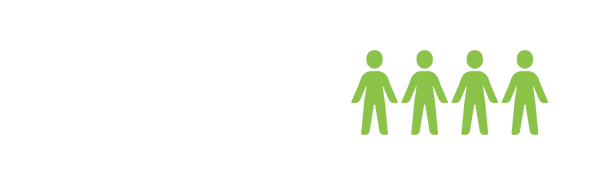 Street play
Cleanliness drive
Plantation Drive
Mass Awareness Program on Vehicular Pollution, Mission LiFE
Rally 
Exposure visit to Biodiversity Park, Jahanpanah Forest, Aravali Biodiversity Park
Workshop on solution to Plastic Pollution
Study Trip to Chandu Budhera Water Treatment Plant
Save Yamuna Campaign
Best out of Waste
Poster making
Quiz
30-days Environmental Challenge
Film Screening
Pakshi-Fest of Ecoclub Palaash
13
CONFERENCE/SEMINAR/TRAINING
FI
Attended by Dr Priyambada Patrii
5th and 6th International Conference on 
Sustainability Education , 2023, 2024,
Learning Conclave -Planning water conservation for climate -resilient cities (23/2/24)
AI and Google Tools in Education
important to establish the science of climate change 'Climate policies and politics’
on 26/9/24
FIP for faculty of Univ/colleges (2-31st December, 2023)
8th India Water Week, 17-20, Sept, 2024
Online Programme on Green Skills and
 Gender Equity on 6/3/2025 by CMS Vatavaran
NDTV World Summit  on 21-22, Oct, 2024
NEP Orientation and Sensitisation Programme
International Conference on Sustainability Education 2023 at India Habitat Centre from 19-20th September, 2023
Capacity Building Programme for Climate Smart 
Governance Immersive Learning Workshop
By IIPA on 25/02/25
Waste Characterisation and quantification  by CSE (22-24 May, 2024)
‘Society and Sustainability for vision Viksit Bharat@2047' pon 31/01/2025
World Sustainable Development Summit, 2023, 2024, 2025
Delhi Youth For Climate Summit: Participated on 10th & 11th August 2023
Sujalam-II: Clear solutions: Resource recovery from reclaimed Water on 25/7/2024
International
14
National
Ecofriendly College Campus Award by National Edu Trust of India
Zero waste Campus by MCD, Delhi
AWARDS/RECOGNITION
GREEN GUIDE AWARD BY 
NATIONAL EDU TRUST OF INDIA
Green Ambassador Certificate to 30 Students 
by National Edu Trust of India
Ecological Education Award, 2022-24 at Ecophilosophical Summit, 2022, 2023 and 2024
15
16
17
National EduTrust of India 
(Registered under Ministry of Micro, Small and Medium Enterprises, Government of India (UDYAM-CH-01-0039500) 
Certificate of Appreciation 
This is to certify that Bharati College, University of Delhi has actively participated in the Vriksh Raksha Bandhan initiative organized by the National Edutrust of India. The college engagement in tying Rakhi on trees highlights its commitment to environmental conservation and community involvement. 
This activity was made possible due to the extraordinary leadership of 
Principal Prof. Saloni Gupta, the dedicated efforts of Dr Priyambada 
Patri Nodal Officer, supportive faculty members, and the enthusiastic 
participation of students.
Mr. Samarth Sharma Chief Executive Officer
Certificate No: NEI/VRB/8179 Date of Issue:19.08.2024
18
Problem-based learning
Innovative Teaching Pedagogy
01
Project-based learning
02
Experiential learning through field visit, hands-on activities, Field work, Sustainability projects
03
Technological Integration
04
Partnering with communities and civic engagement-Each one teach 10 for Climate Action
19
Interested for Outdoor activities
Less than 50%
More than 75%
Students’ access to internet and technology
Students Active participation
Scientific temperament
Handling of a large group for practicals with minimum workload
Weakness
Teacher/Student Ratio = 1/550
20
Future Plan
Academic excellence, imbibe the environmental values, holistic development and to make environmentally responsible sensitive students
Publication of Guide books to handle environmental challenges
Hands-on Conservation efforts in Collaboration with NGOs
Sustainability education aligning with SDG-2030
Interns on Sustainability Project
21
Observation of the Last Academic Audit
Weakness
Suggestions
MoU with Indian Renewable Energy Development Authority will be held shortly for Solar Energy and other avenues
Faculty members have not been actively involved in undertaking environment related projects or research endeavours
Establish partnerships with research Institutions and environmental organisations to leverage expertise, resources and networks for collaborative Projects and initiatives
Challenging to handle around 600 students with their Assignments, project works, Practicals, Field visit, Continous Assessment, Practical exam and evaluation of End-term examination paper .
22
THANK YOU
Dr Priyambada Patri
+9868604256
priyambada.patri@bharati.du.ac.in
23
l 
ft
la
..... (1w,-,n::~.a
Fc1
cl,
□
,, 
.•
_ -~1. .. q1-,_
_.c:a.__
.
'
Ind.tan Council of
,lJ047
1U7
1041
190
Social Science Research
~~-
OF APPRECIATION -
,,------~
. 
IS
of
PreJf:-/Dr.f~4s. 'Mr
----------
certify
that
to
-~j)~_ •_ __
This
uJNJ~IAM--~~~--/'Jfti _
U
- ---
--
---
_8~-WL~~~='""
participated in the ICSSR sponsored National 
Seminar on "Society and Sustainability <for Vision Viksit Bharat@2047: Addressing Socio-Economic and Environmental 
Challenges in the North East Region of India" organised by Bharati College, University of Delhi on 31 January 2025.
She~ presented a paper1ehaired the s@~~ion titled
7
~~o~-~~Yj-~--~
fUl.~fy
81J4
~•~~iq.._/io,_.,.
l:t,.4tM1,_b/MLi_-1~------------------------------------------------------
•
~
Mat-1 Rani
rof. (Dr.)
Prof. (Dr.fSalorii Gupta 
(Principal)
24
(Seminar Convenor)
---------
www.cmsindia.org
Certificate of Participation
This certifies that
Dr Priyambada Patri
Bharati College, University of Delhi
........................................................................................................................................................................................
Has actively participated in the online programme on 
“Green Skills & Gender Equity in Conservation: Bridging Knowledge Gaps”
CMS VATAVARAN
Organized by
in collaboration with the
.
IUCN CEC South & Southeast Asia
March 06, 2025
Held on
, this expert-led session explored women’s roles
in conservation, digital education gaps, and green skills. 
We value the participant’s engagement in this discussion.
Ms Vasanti Rao, Phd
Director General, CMS & Co-Chair, IUCN CEC,
South & Southeast Asia
25
26